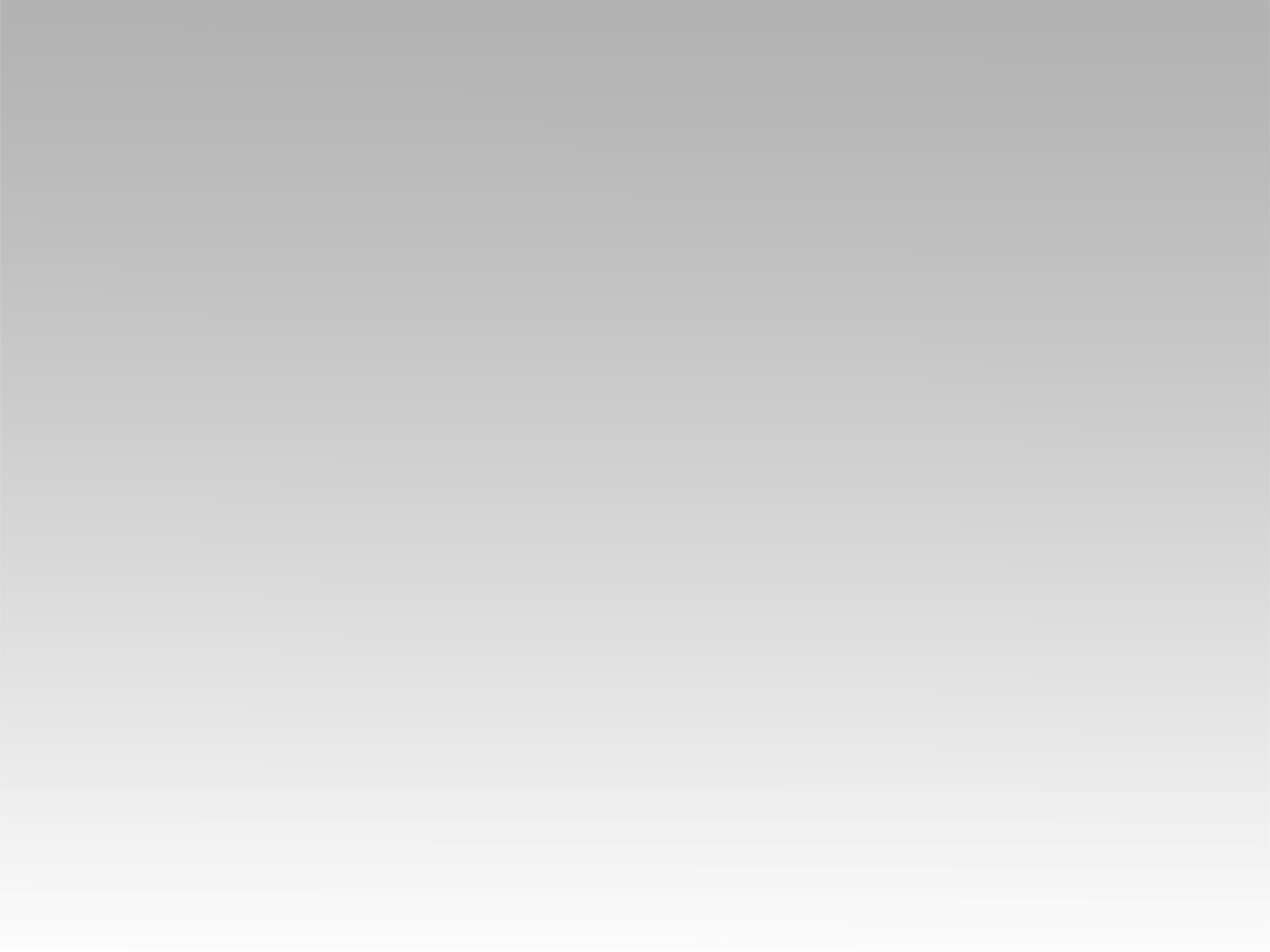 تـرنيــمة
دَام العِزّ ودَام الفَرح
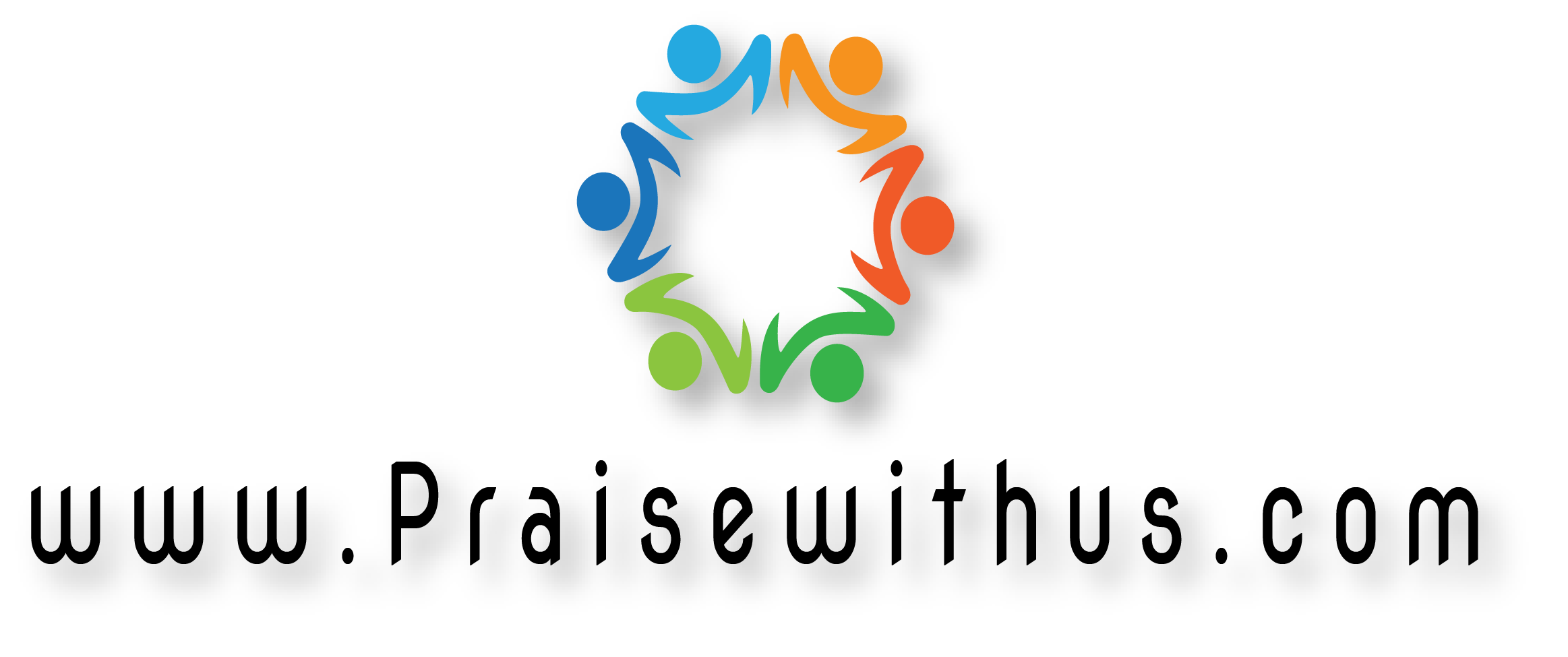 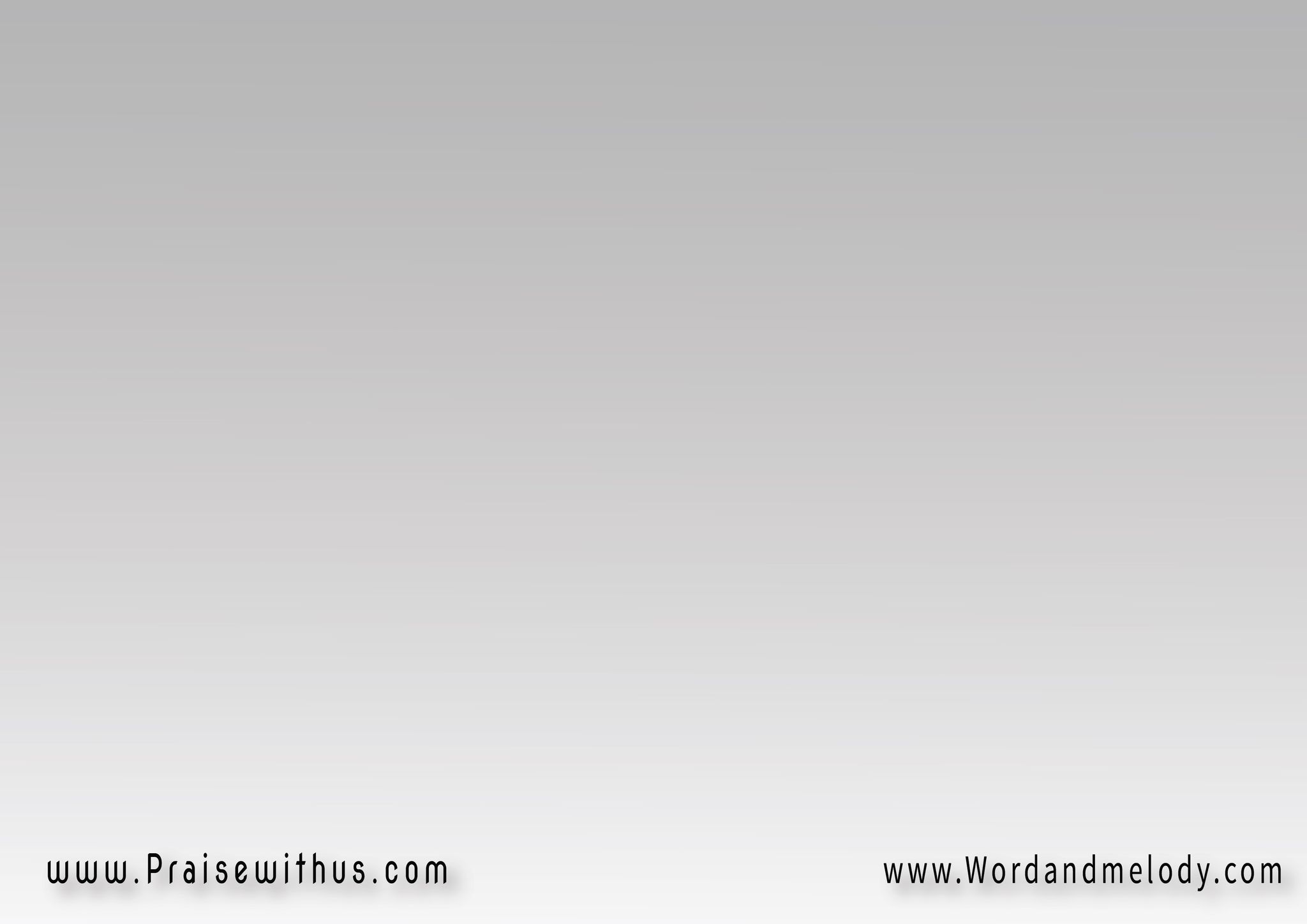 القرار:دَام العِزّ ودَام الفَرح  في قُربك يا اللهوَاهِب لِينا نعِيش الفَرح  ونِتمَتَّع وَيَّاه
dam elaezz we dam elfarh   fi orbak ya allahwaheb lina naeesh elharh we netmattaa wayyah

There is everlasting joy with You; Lord.
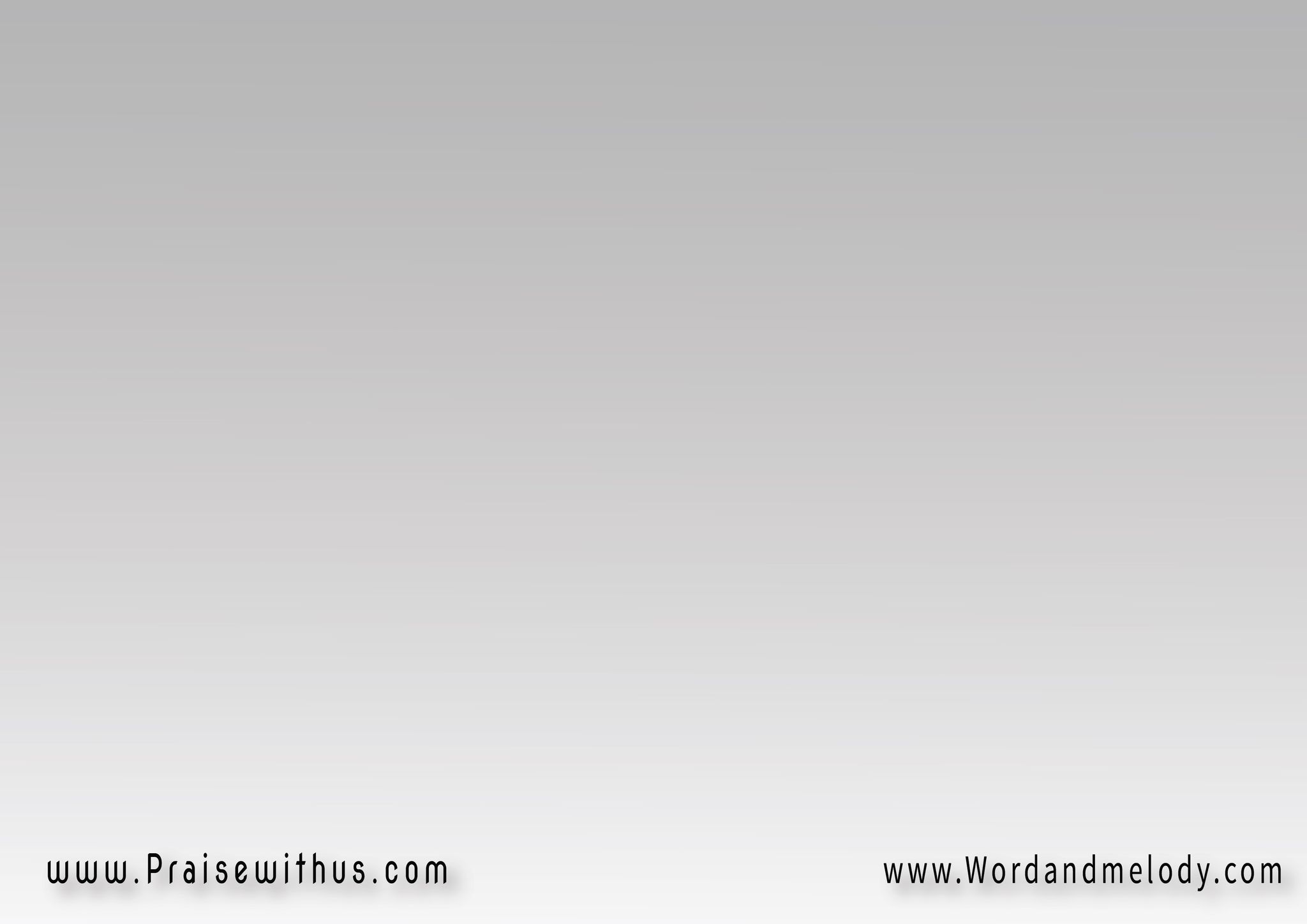 1-
دَفَع فِينا الدَّم الغالي  وما كُنَّا بنِســــوَاهجيت للأرض بحَب يا غالي وحُبَّك ما بنِنسَاه
dafaa fina elddamm elghali   we makonna beneswahjet lel arD be hobb ya ghali   we hobbak mab nensah



He paid a high price for us, we were not worthy.
 You came to earth with love and we can not forget that.
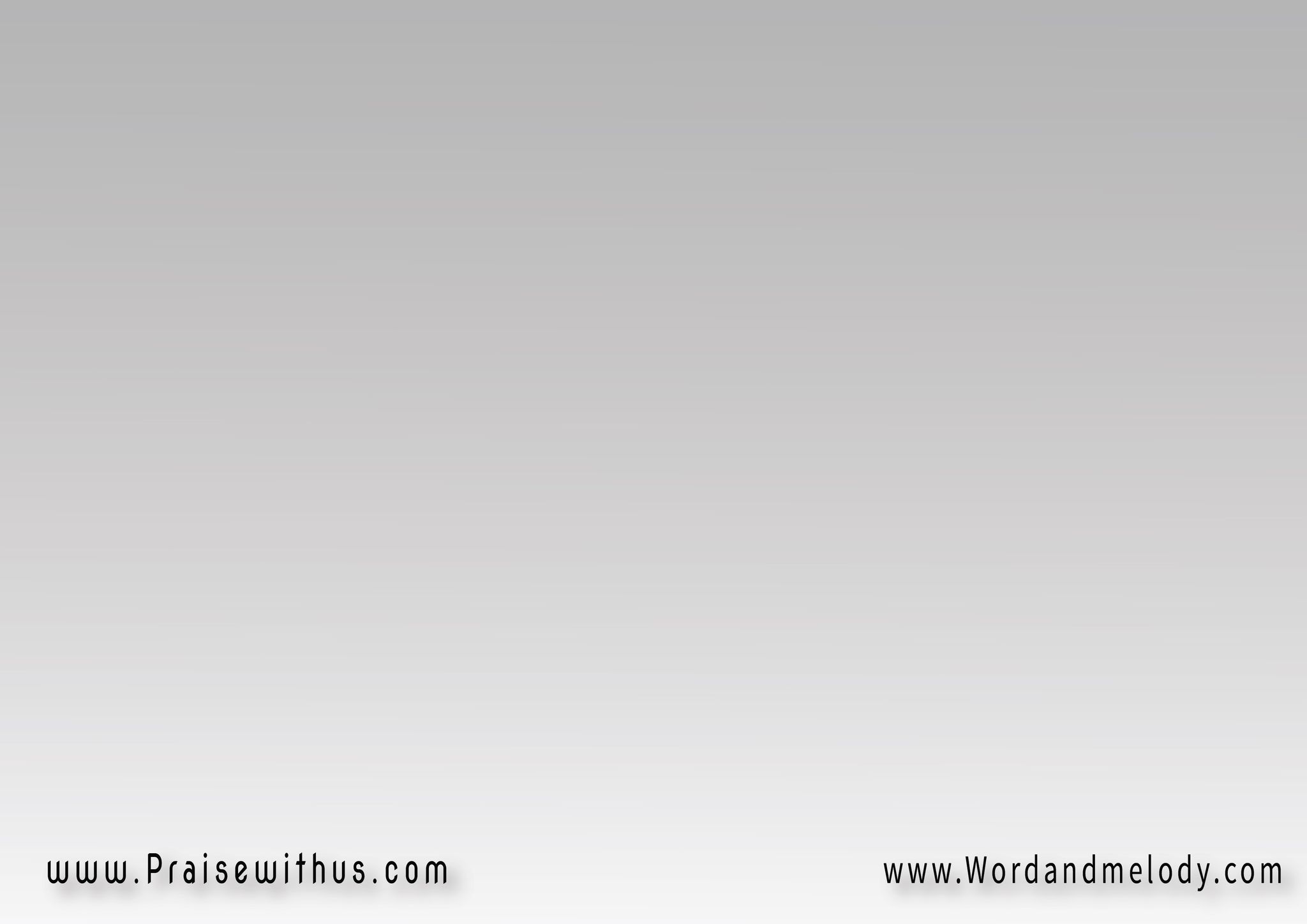 القرار:دَام العِزّ ودَام الفَرح  في قُربك يا اللهوَاهِب لِينا نعِيش الفَرح  ونِتمَتَّع وَيَّاه
dam elaezz we dam elfarh   fi orbak ya allahwaheb lina naeesh elharh we netmattaa wayyah

There is everlasting joy with You; Lord.
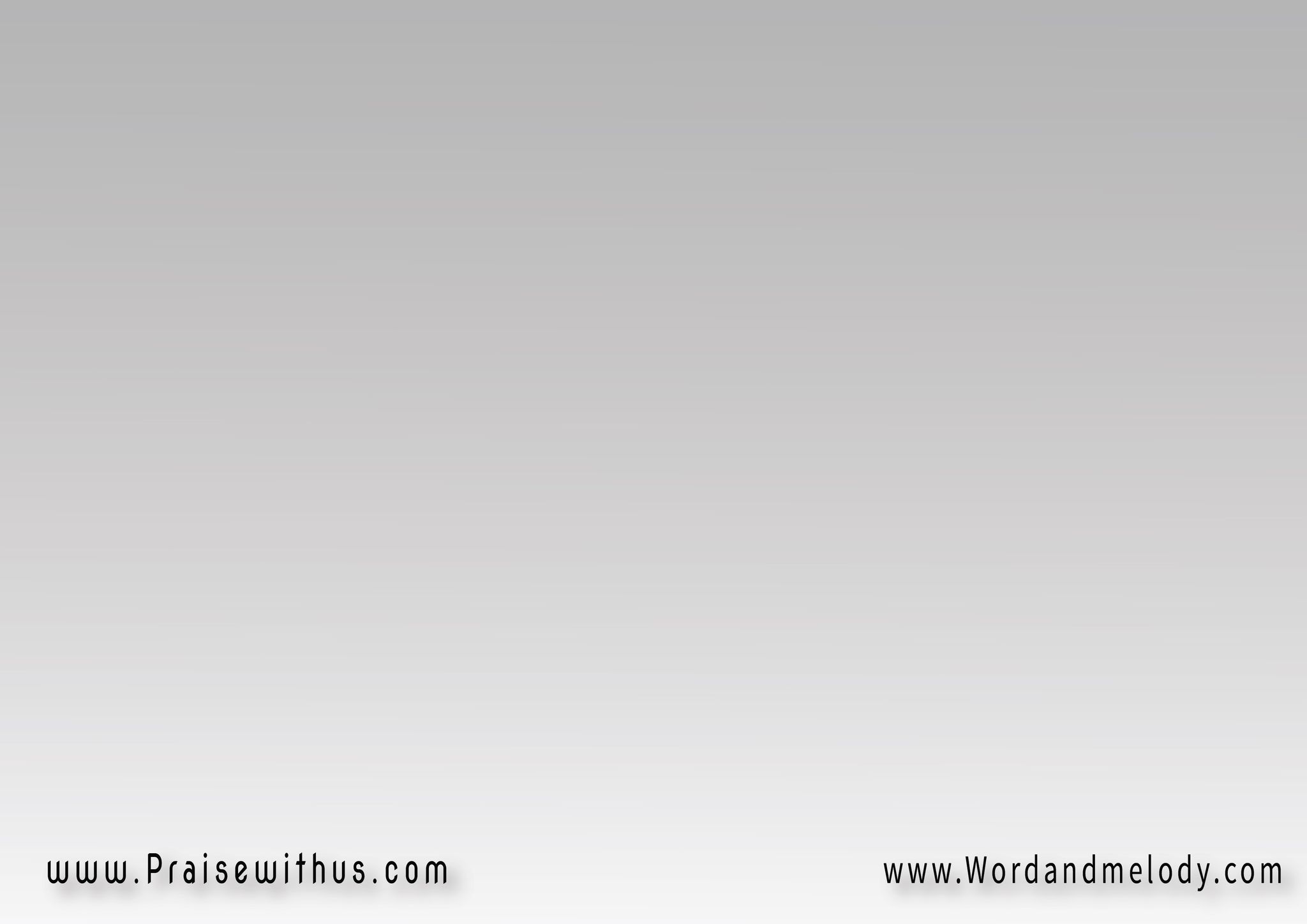 2-
كلامك صَار لِينا النُّور  وبنورك نِحيَاهلولا قلبك حَنّ عَلينــــــــــا  ما كُنَّا نِلقــــاه
kalamak Sar lina ennor  web norak nehiahlola albak hann aalaina  ma konna nelaah

Your word is our light by which we live.
 Your heart has compassion on us.
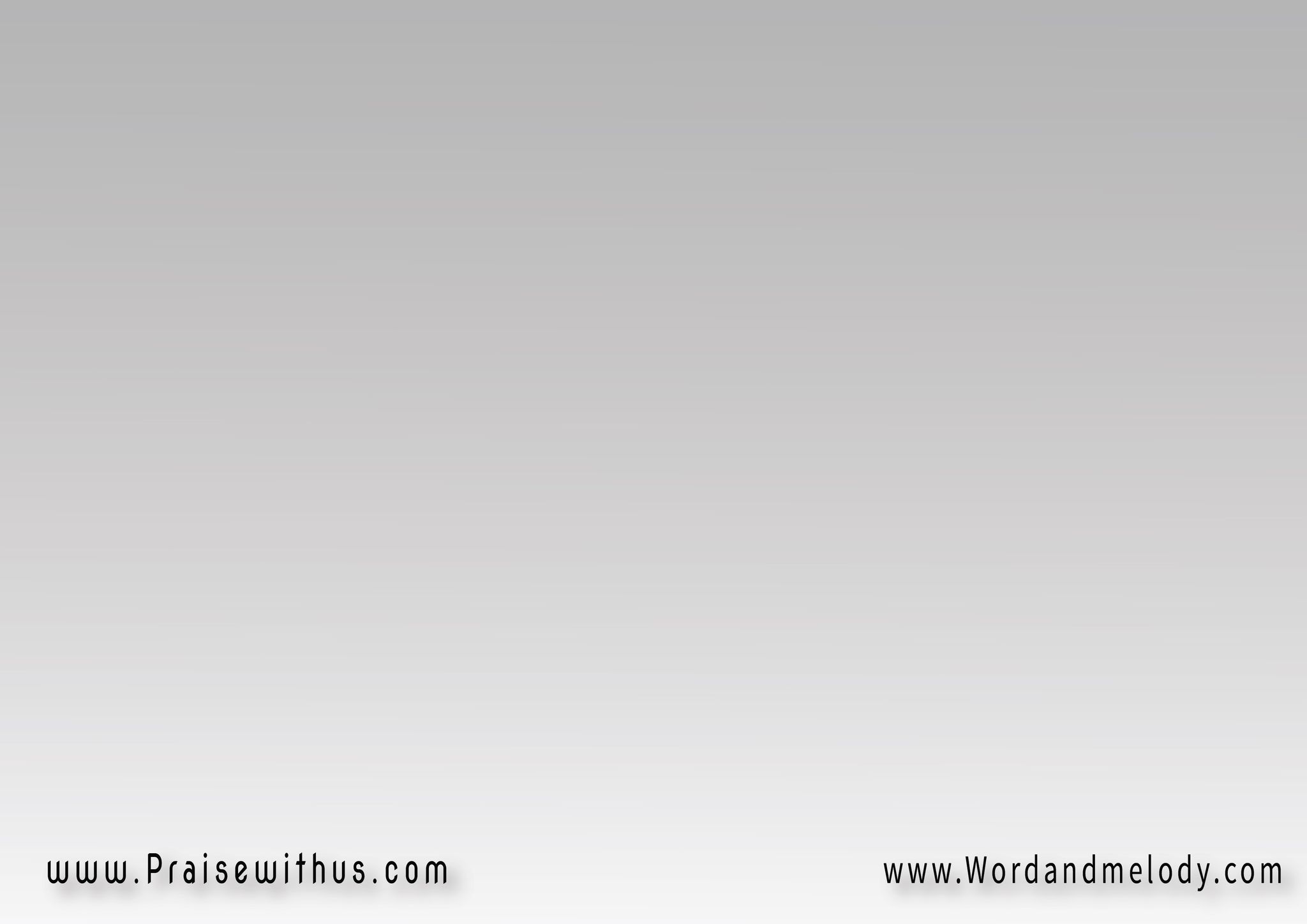 القرار:دَام العِزّ ودَام الفَرح  في قُربك يا اللهوَاهِب لِينا نعِيش الفَرح  ونِتمَتَّع وَيَّاه
dam elaezz we dam elfarh   fi orbak ya allahwaheb lina naeesh elharh we netmattaa wayyah

There is everlasting joy with You; Lord.
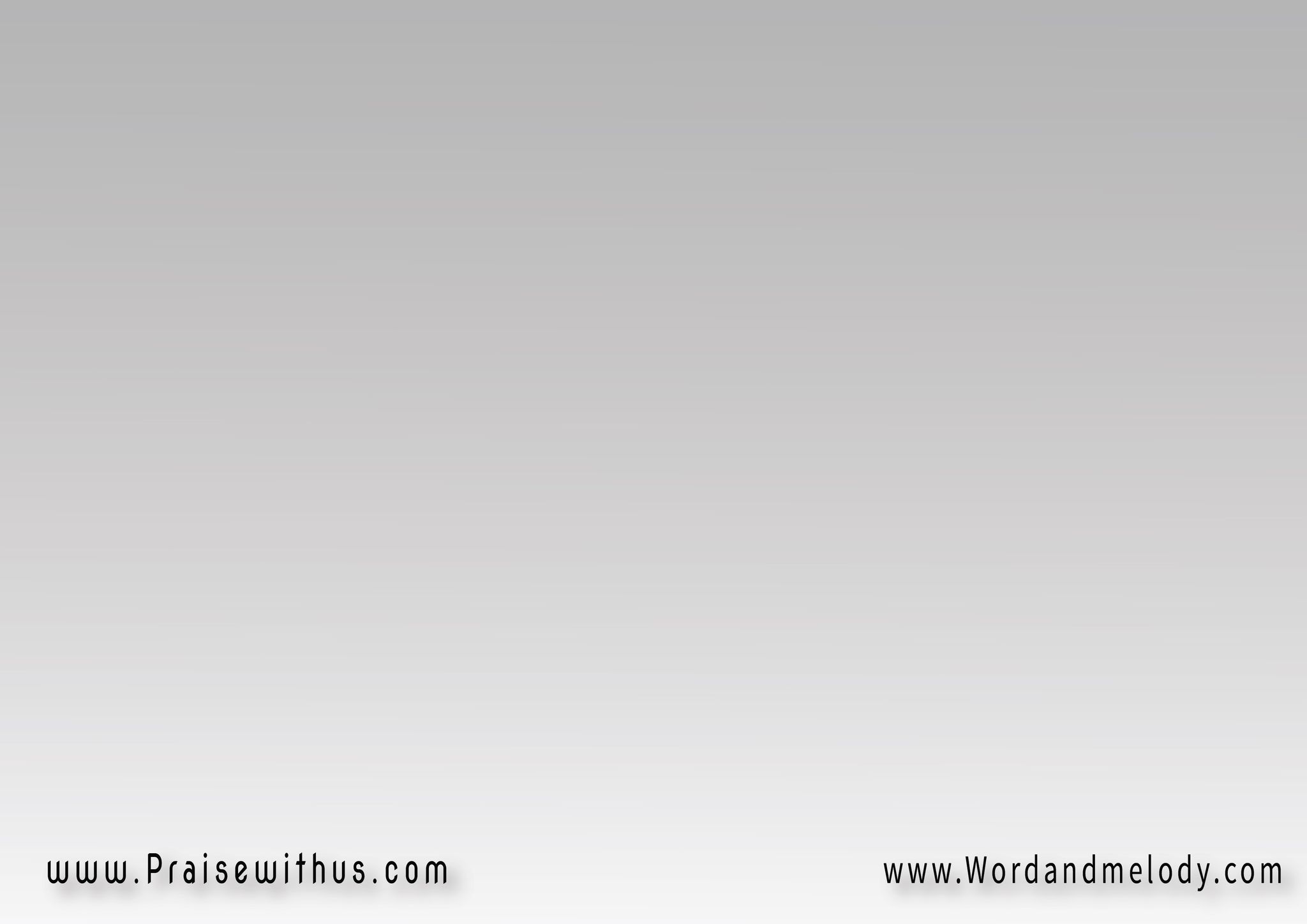 3-
وقلوبنا رَاح تِهتِف لِيك طول ما فِيها حَيَاةوتسَبِّح وترَنِّم لِيك  مَجدَاً يا الله
we olobna rah tehtef leek   tol mafiha hayahwet sabbeh wet rannem leek   majdan ya allah

Our hearts will shout and praise You as
 long as we live.
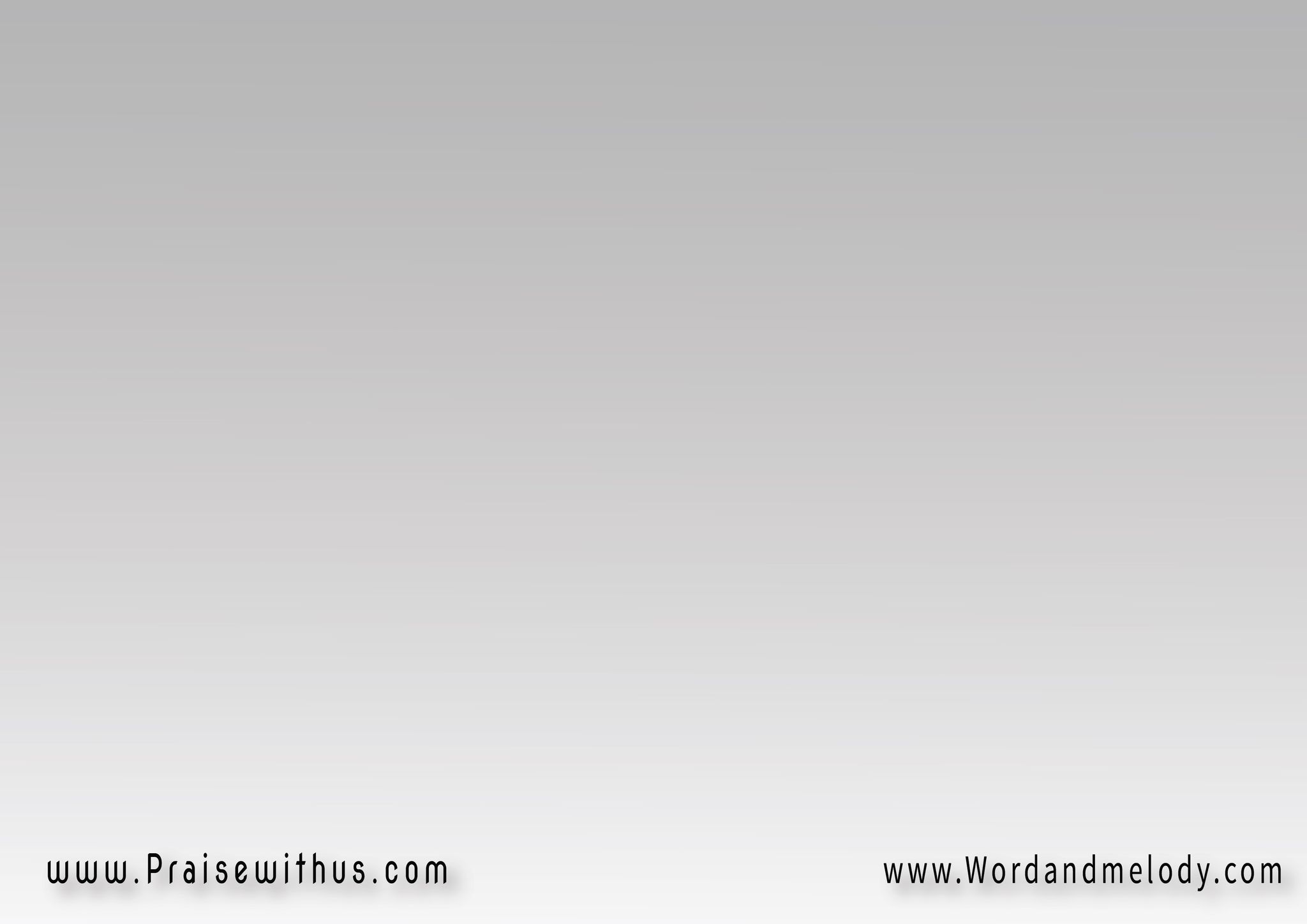 القرار:دَام العِزّ ودَام الفَرح  في قُربك يا اللهوَاهِب لِينا نعِيش الفَرح  ونِتمَتَّع وَيَّاه
dam elaezz we dam elfarh   fi orbak ya allahwaheb lina naeesh elharh we netmattaa wayyah

There is everlasting joy with You; Lord.
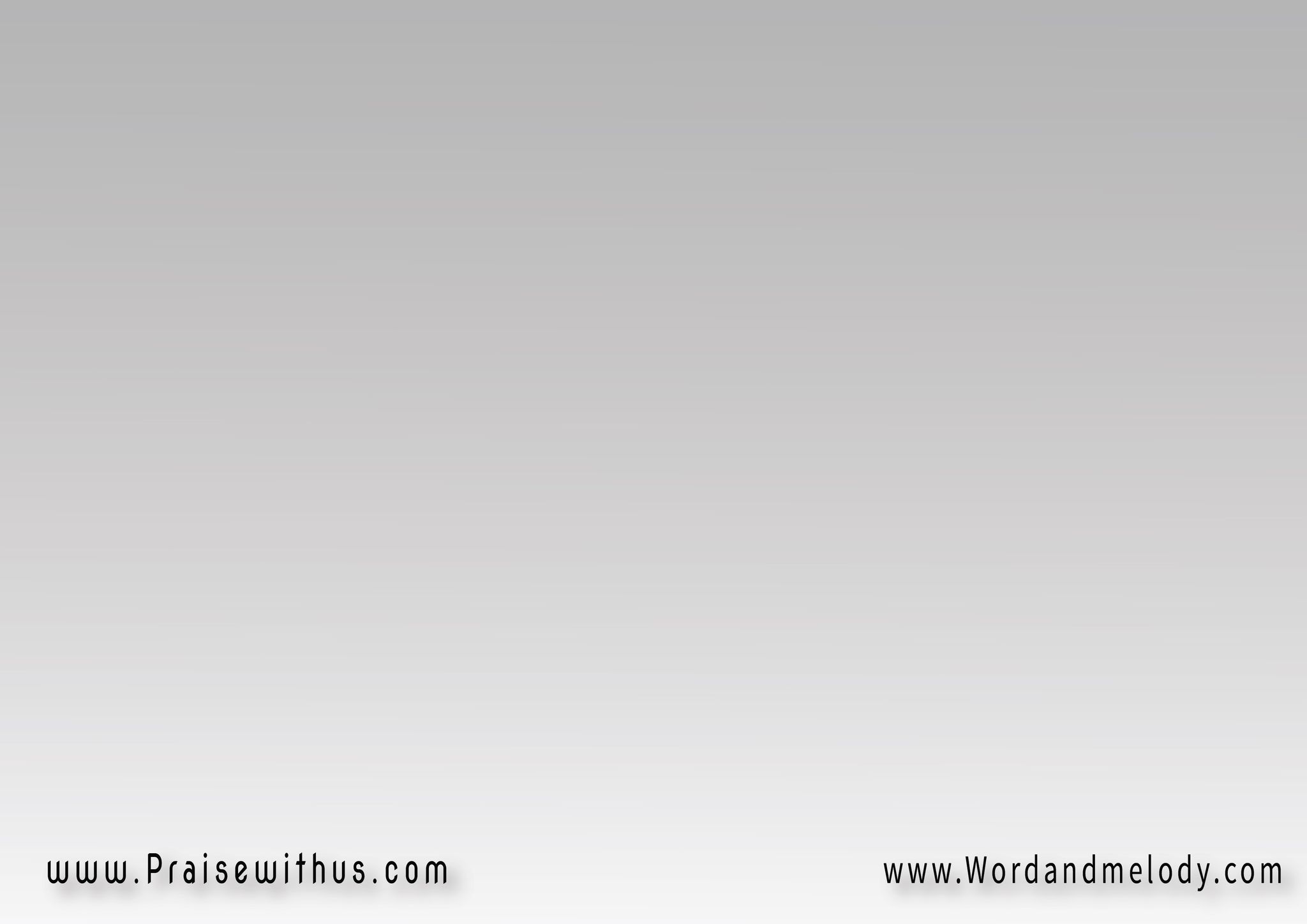 4-
بنرَنِّمهَا وبنغَنِّيهَــا   ونِرفَع فِيها صَلاةرُوح الله يشهَد جُوَّانا   بأن يَســـــــوع الله
ben rannemha we ben ghanniha  we nerfaa fiha Salahroh allah yeshhad jowana   be an yasou allah

We sing it and pray it as the Spirit testifies 
in us that Jesus is God.
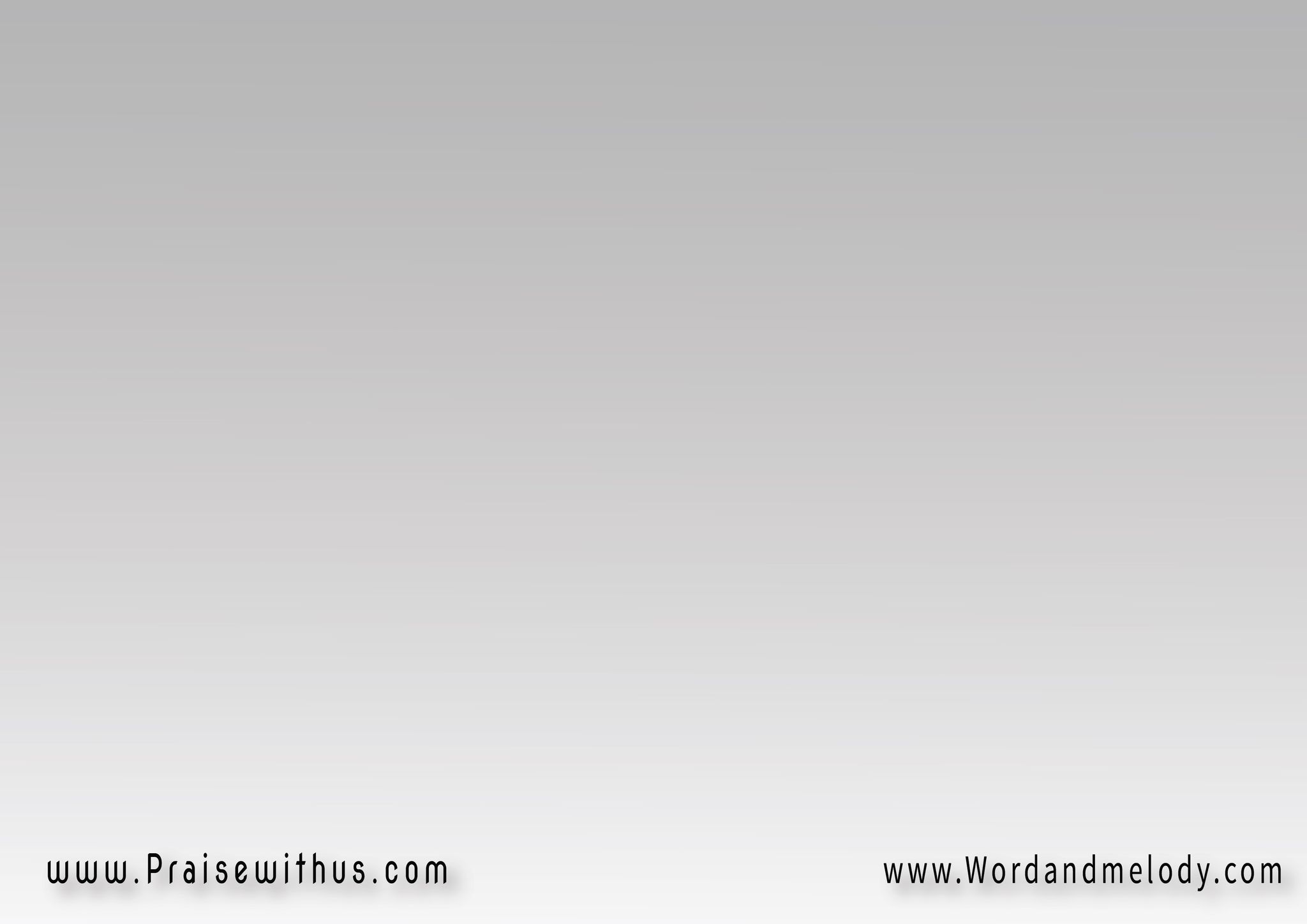 القرار:دَام العِزّ ودَام الفَرح  في قُربك يا اللهوَاهِب لِينا نعِيش الفَرح  ونِتمَتَّع وَيَّاه
dam elaezz we dam elfarh   fi orbak ya allahwaheb lina naeesh elharh we netmattaa wayyah

There is everlasting joy with You; Lord.
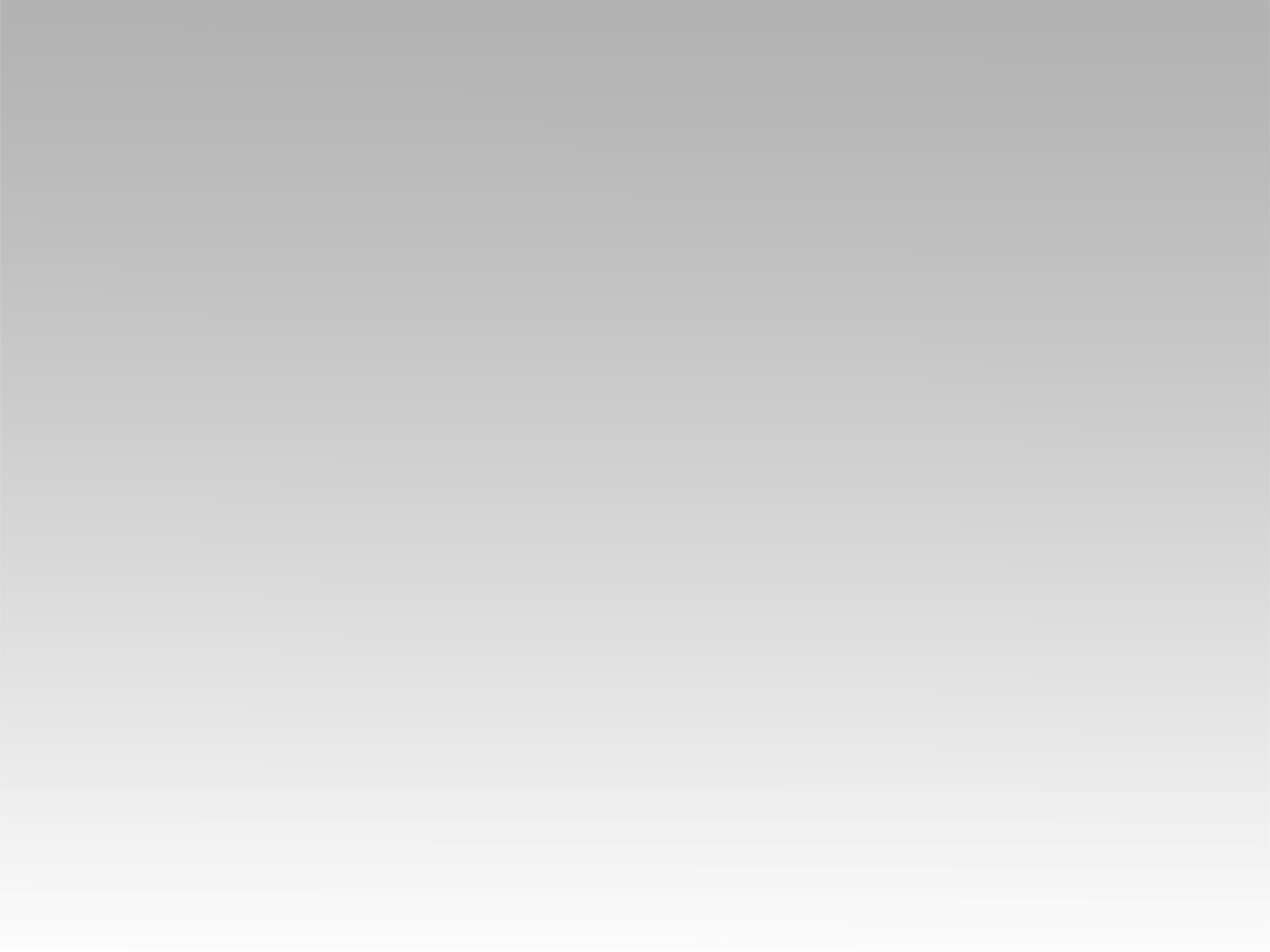 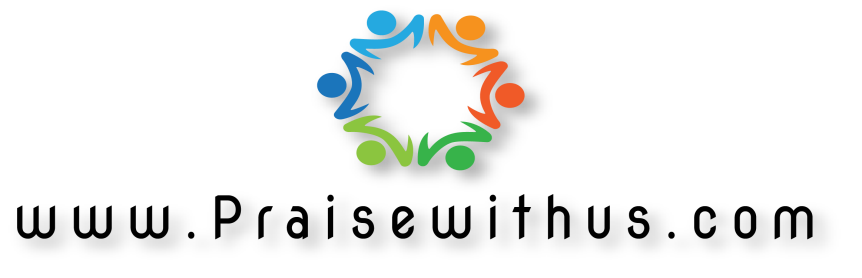